ESCUELA NORMAL DE EDUCACIÓN PREESCOLAR

Licenciatura en educación preescolar 

Lenguaje y Comunicación 

Organizador grafico HIPOTESIS DE LA ESCRITURA EN LOS NIÑOS

Titular: Yara Alejandra Hernández Figueroa

Eva Carolina Morón Pérez No. De lista 16

1 grado, 1 semestre sección “A”

Ciclo escolar 2021-2022

Saltillo, Coahuila de Zaragoza	          noviembre del 2021
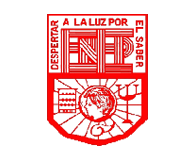 ¿Qué hipótesis tienen los niños acerca del sistema de escritura?
Tercer Nivel

Comienzan a establecer relación entre los aspectos sonoros y los aspectos gráficos de la escritura, mediante tres modos evolutivos sucesivos.

Hipótesis Silábica.-  Una letra para representar a cada silaba.

Hipótesis Silabico-alfabetica.-  Oscila entre una letra para cada silaba y una letra para cada sonido.

Hipótesis alfabética.-  cada letra representa un sonido.
Primer Nivel

La linealidad y la arbitrariedad de las formas son las dos características que aparecen muy tempranamente en las producciones escritas de los niños pequeños.
Segundo Nivel

Esta operando con el signo lingüístico en su totalidad (significado y significante juntos, como una única entidad), las exigencias cuantitativas y cualitativas se extienden a las relaciones entre palabras, y los niños no admiten que dos escrituras iguales pueden servir para decir cosas diferentes.